CEA in Greece
Feedback mechanisms
Suggestion box in Nea Kavala
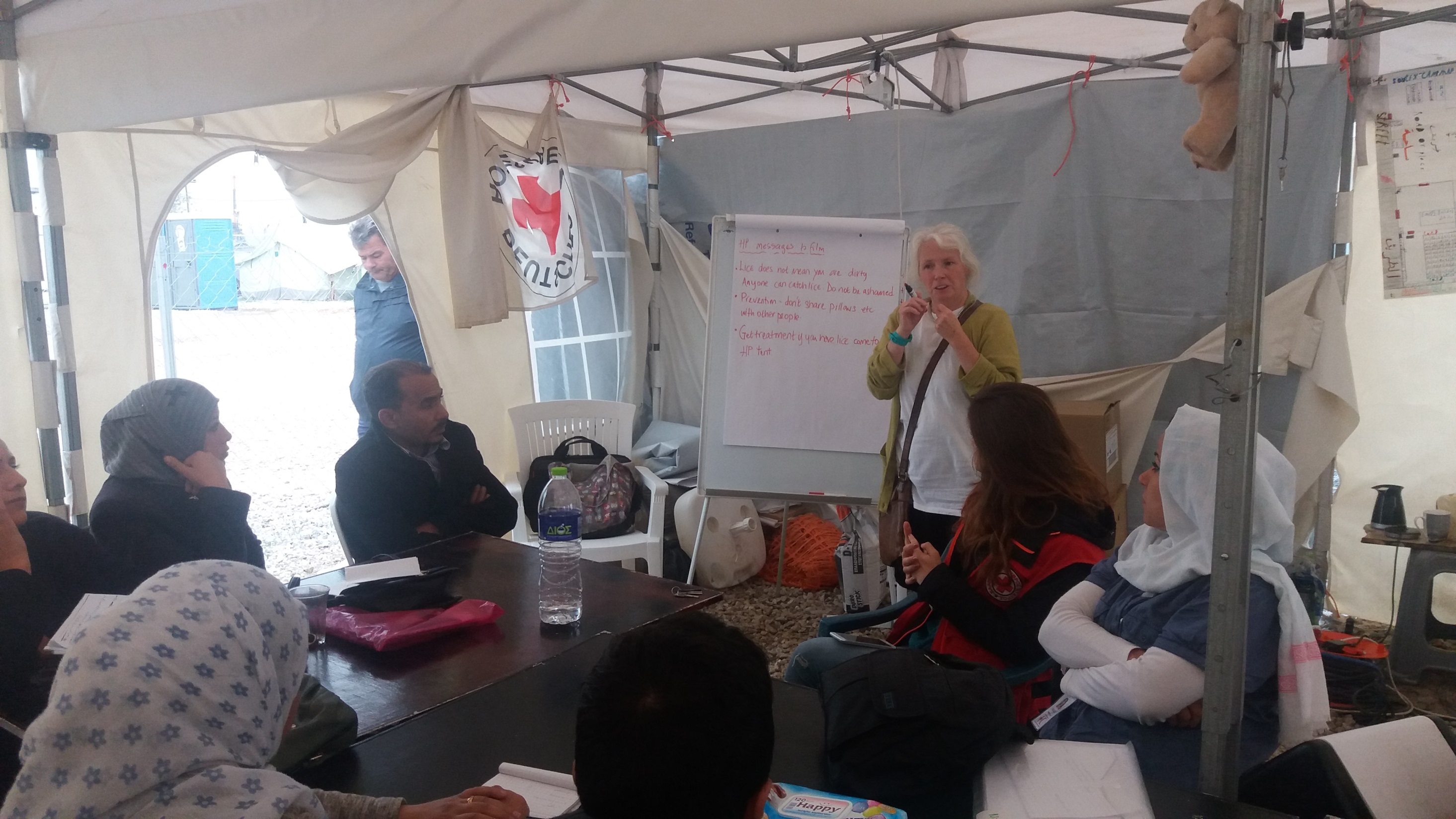 Community meeting in Softex
Community meeting
Community 
volunteers
Helpline and face to face support in Oreokastro
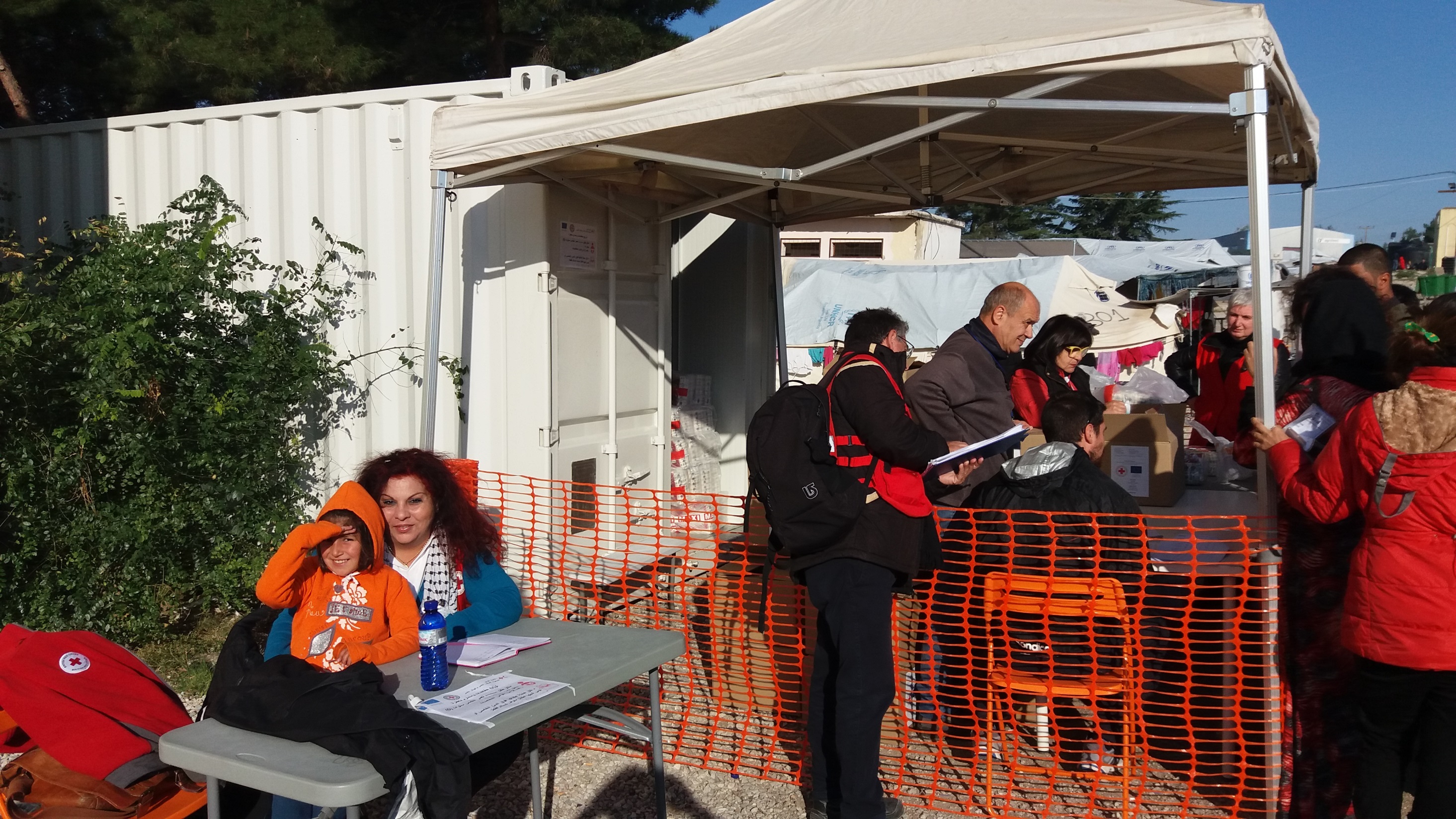 Information desk and exit surveys in Diavata
Informal feedback!
Methods
Written
Suggestion boxes, surveys, feedback forms
Verbal
Information kiosks, face-to-face, volunteers
Group
Community meetings, focus groups
What to do with feedback
Share, share, share – with colleagues, sectors, other actors
Turn feedback into action
If change is not possible, escalate and advocate
Feedback to beneficiaries – what did you do with their comments and concerns? What will happen now? Will anything change?
Challenges
Overcoming objections – people don’t always want to hear complaints
Making something happen – sometimes things cannot be changed
Consolidating various streams of engagement – it can be tough to manage a lot of interactions
Thank you 


© International Federation of Red Cross and Red Crescent Societies, Geneva, 2014. 

Any part of this presentation may be cited, copied, translated into other languages or adapted to meet local needs without prior permission from the International Federation of Red Cross and Red Crescent Societies, provided that the source is clearly stated. Requests for commercial reproduction should be directed to the IFRC Secretariat at secretariat@ifrc.org

All photos used in this presentation are copyright of the IFRC unless otherwise indicated.

This presentation was written and developed by Jamie Sport and produced in March 2017.

This presentation and relevant resources are available on FedNet at fednet.ifrc.org